Social Entrepreneurship in West Africa. 
How can it work?
Dr. Johanna Richter
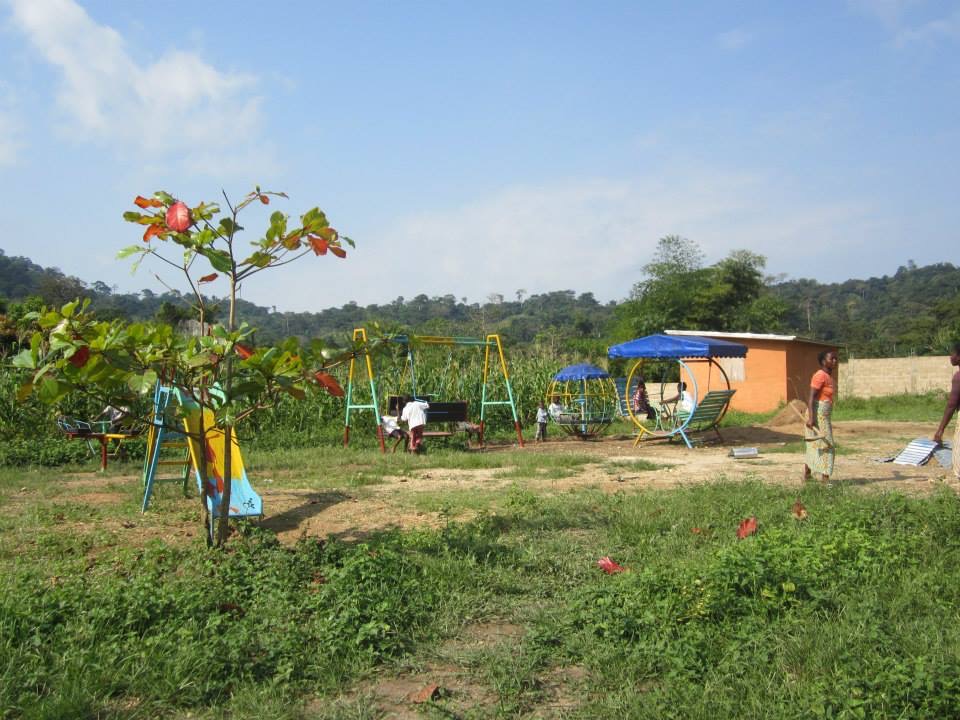 Why a kindergarten?
Why not a new hospital? Running water? Electricity?


Support for families (especially the mothers)
Their wish
Who am I to decide what is best for others?
Privilegs (money, travel, „education“)
Cultural and social differences
Who knows what is best?
Social engagement only for one‘s CV?
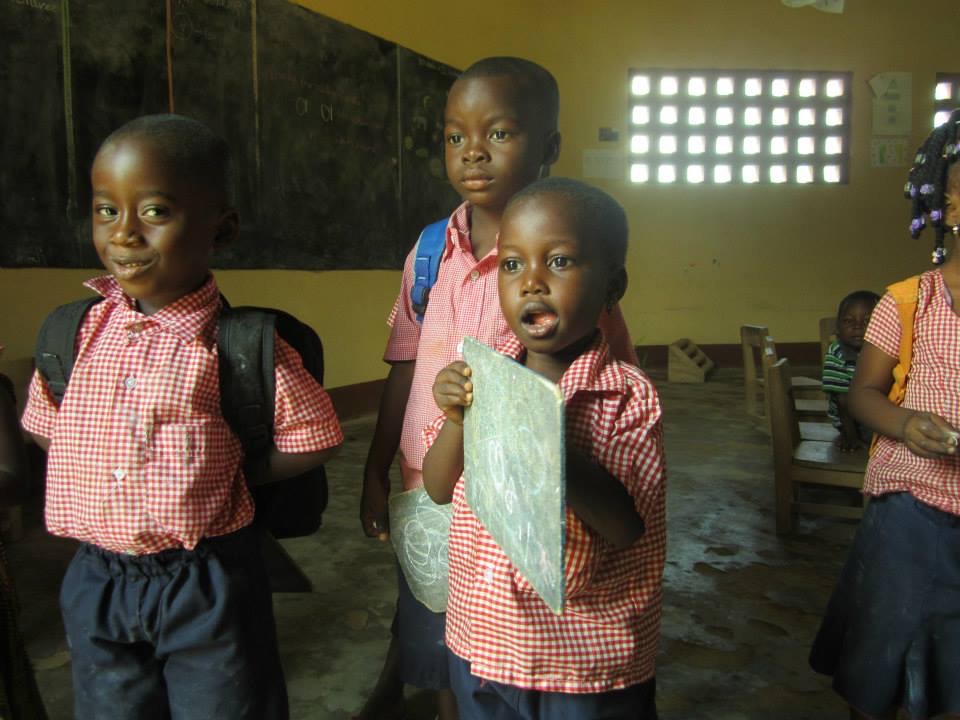 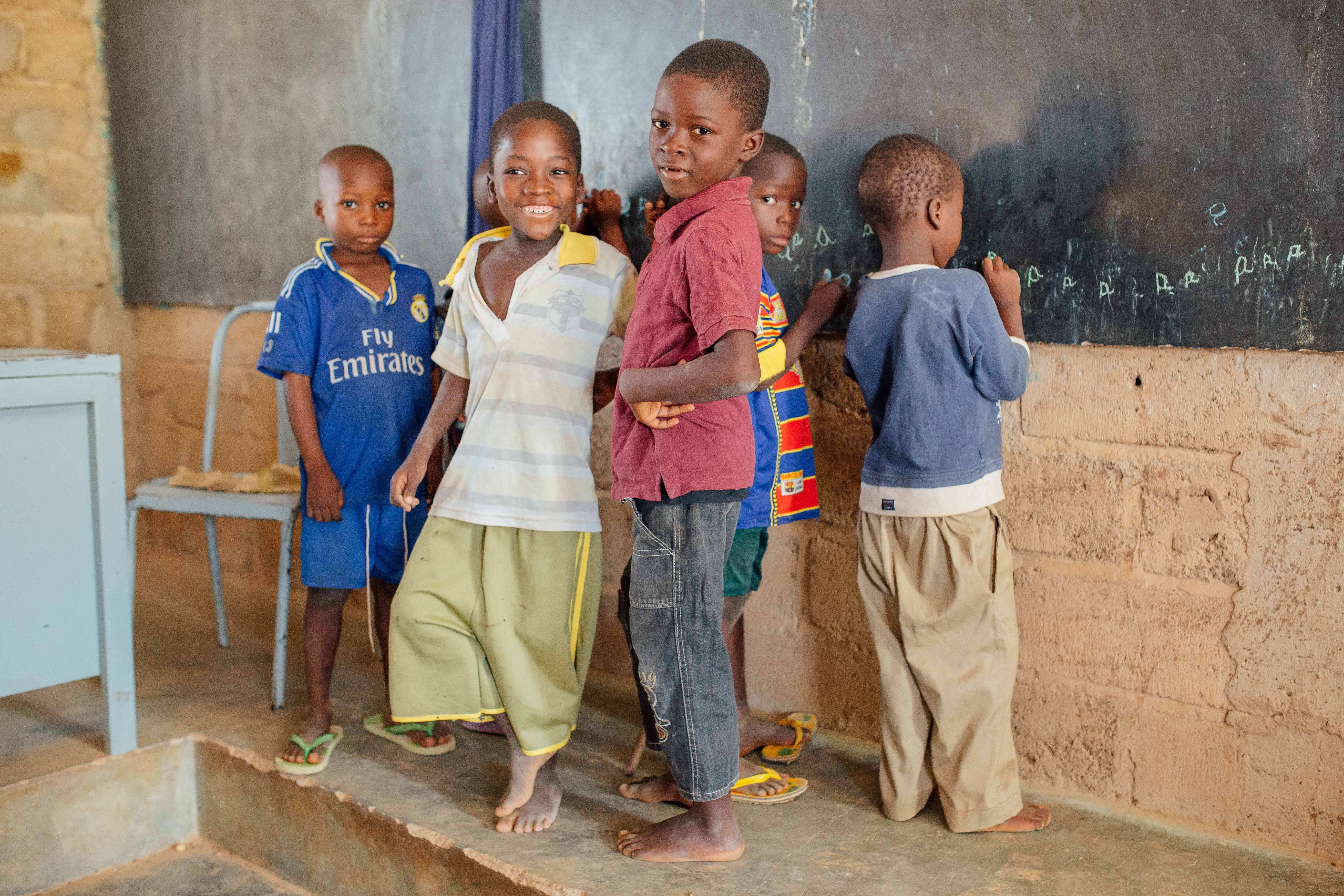 What is Social Entrepreneurship to you?
„give a man a fish and he will eat for one day. Teach him how to fish he will feed himself for a lifetime“



BUT

Social Entrepreneurship means: “revolutionalze the fish industry“
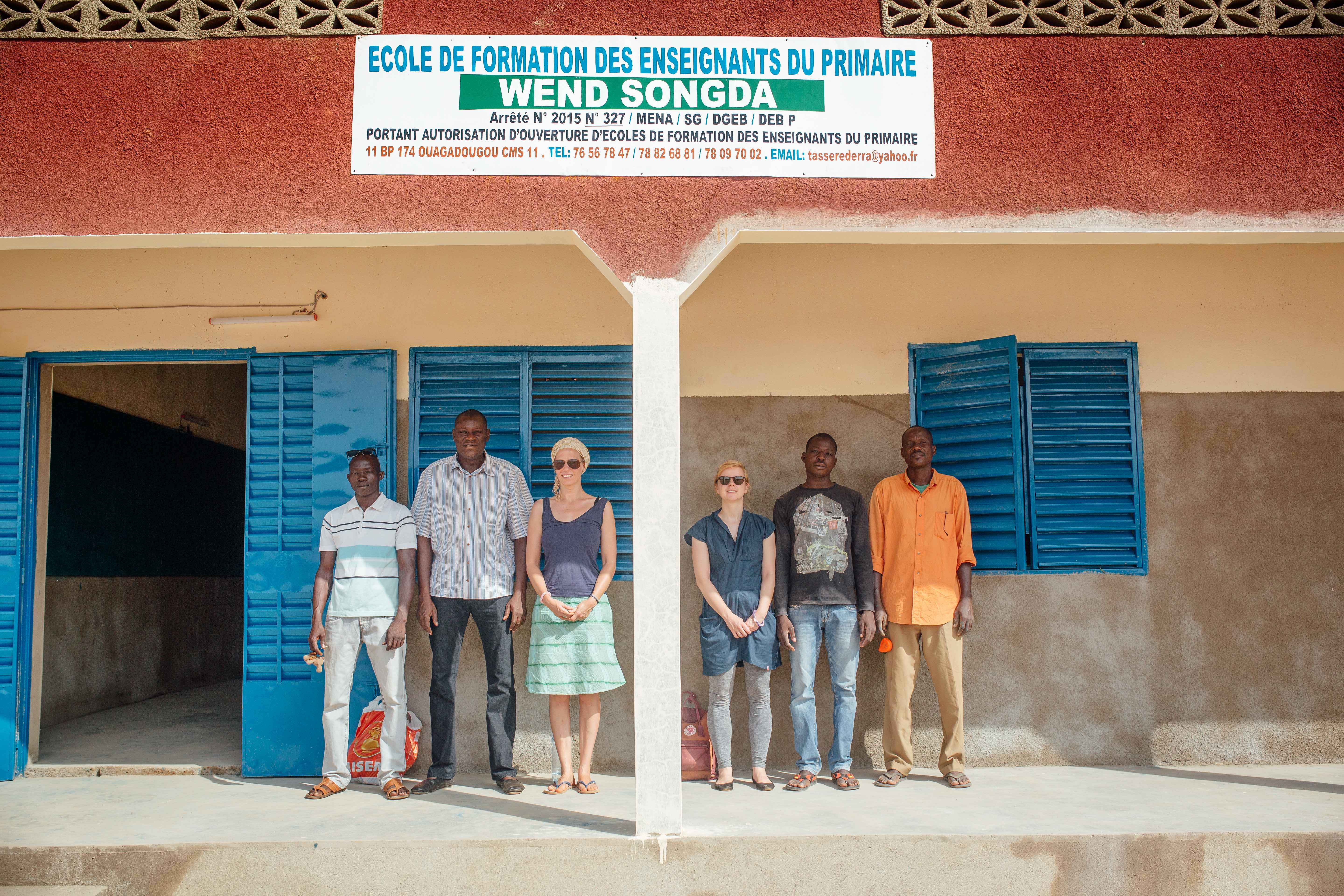 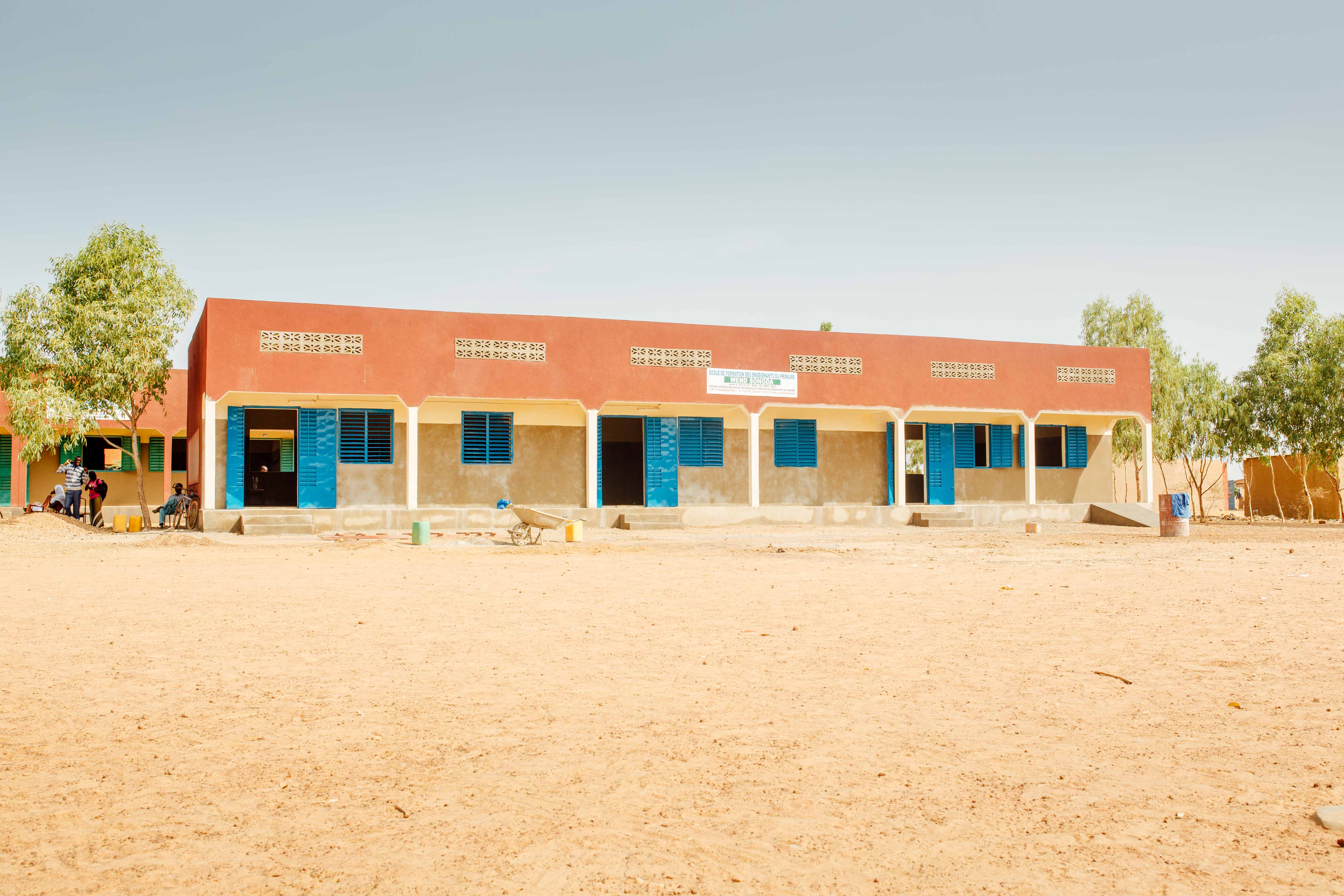 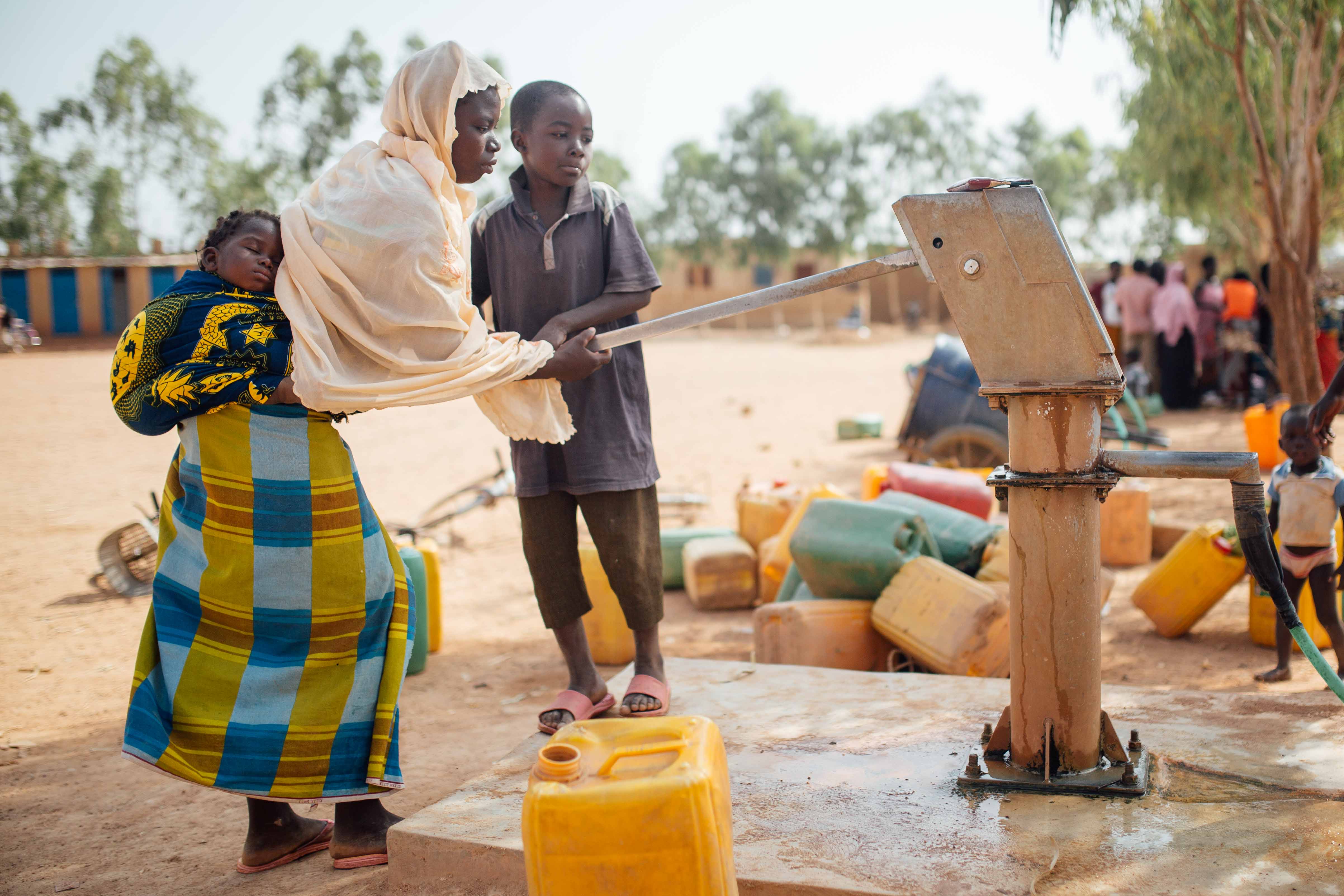 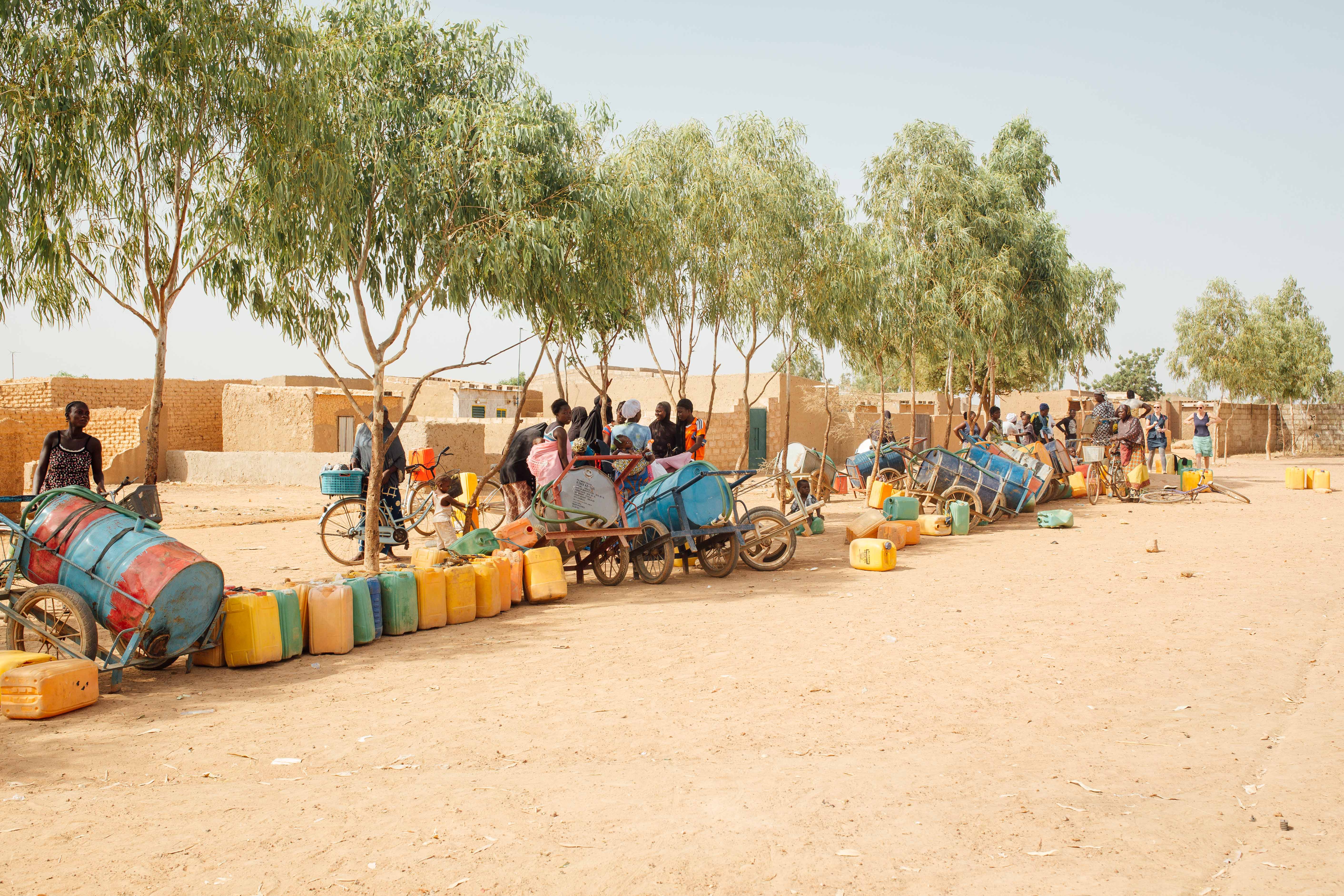 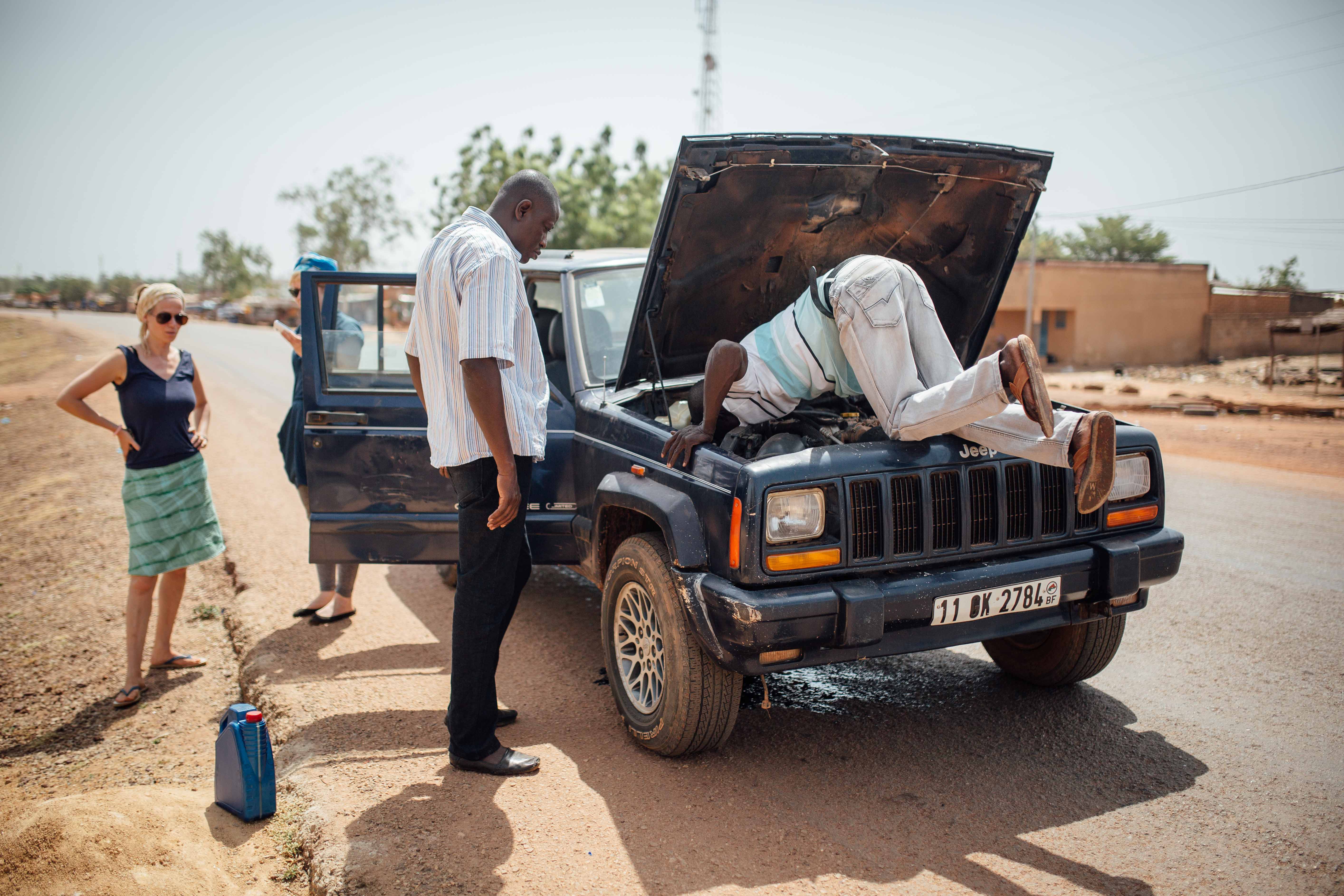 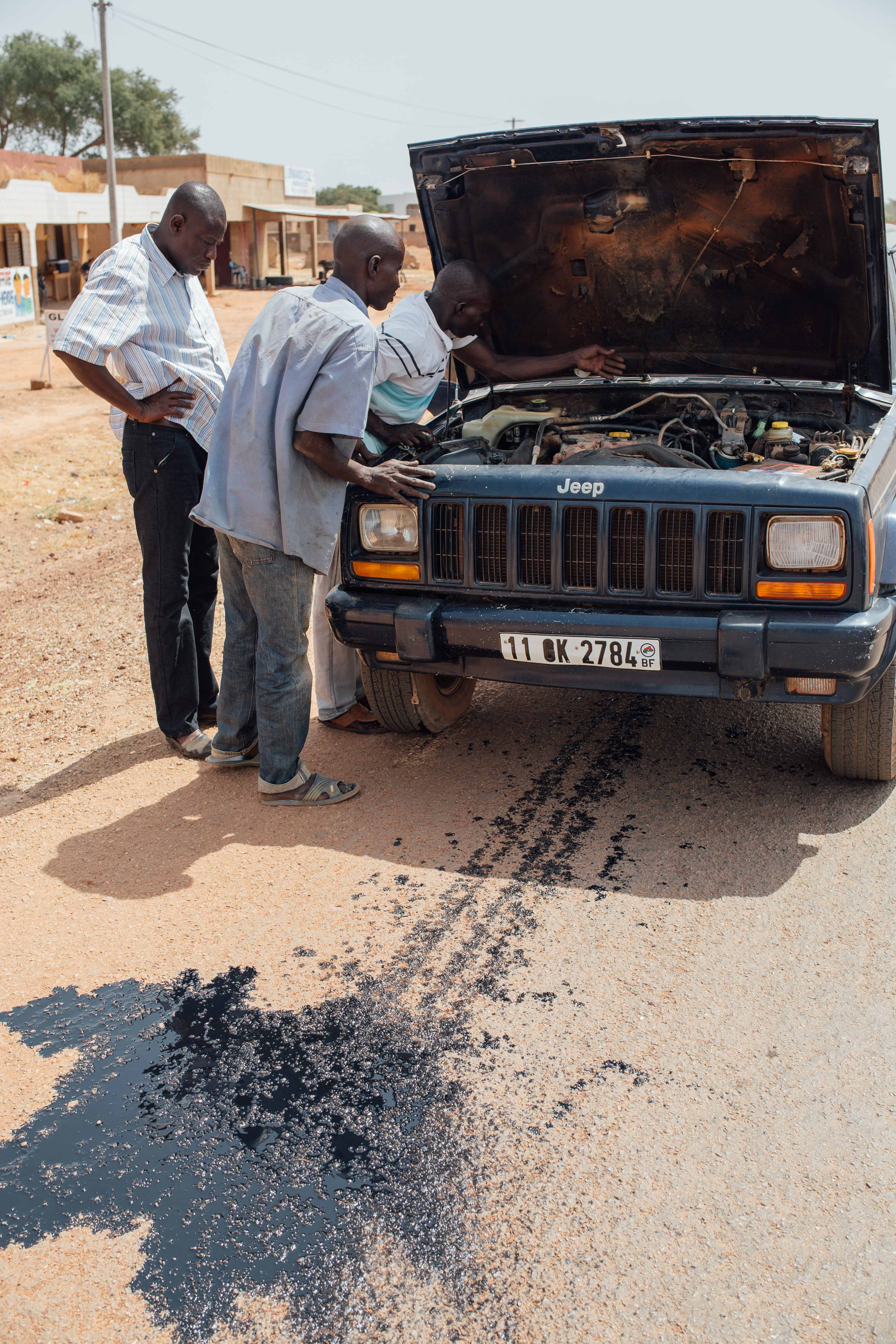 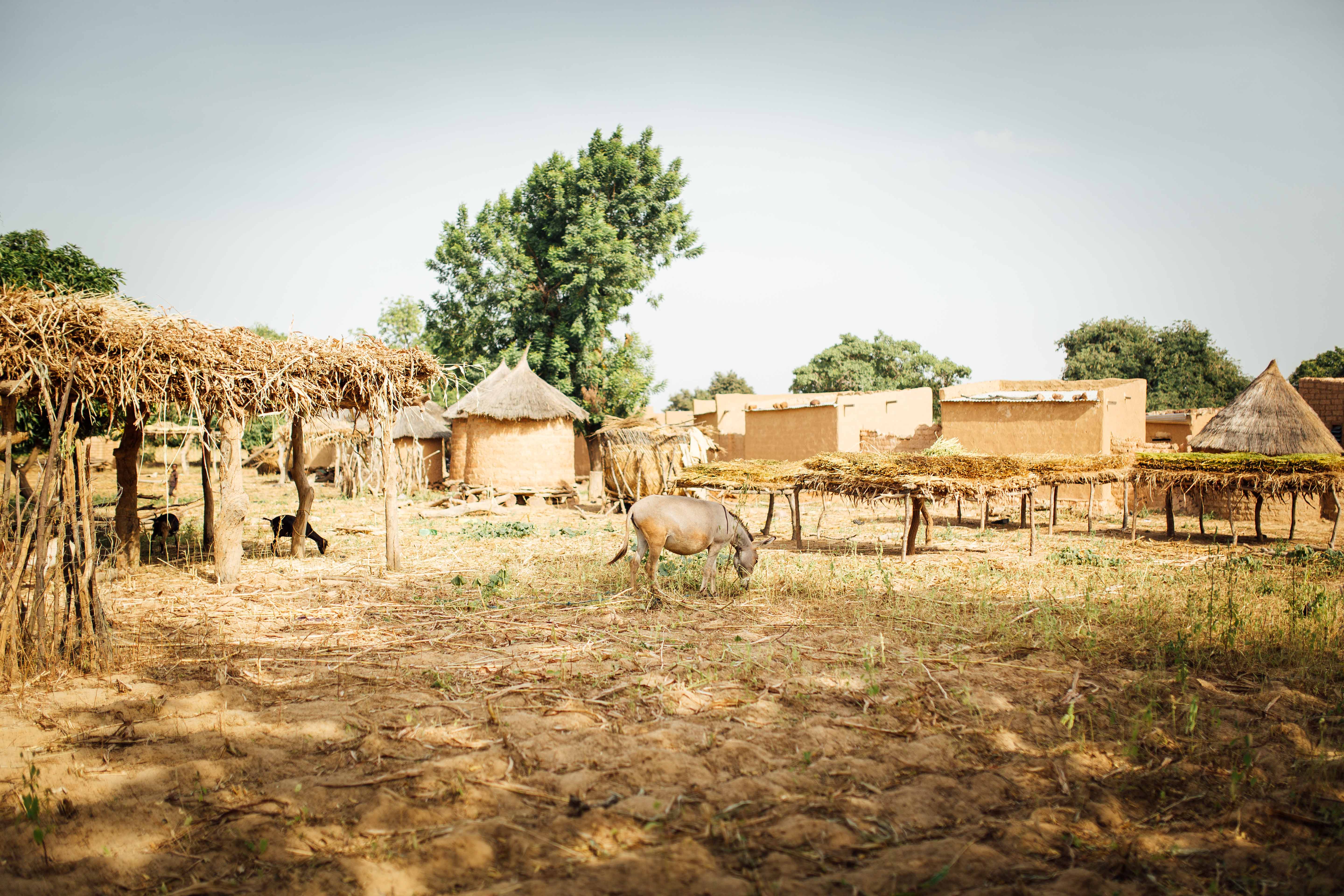 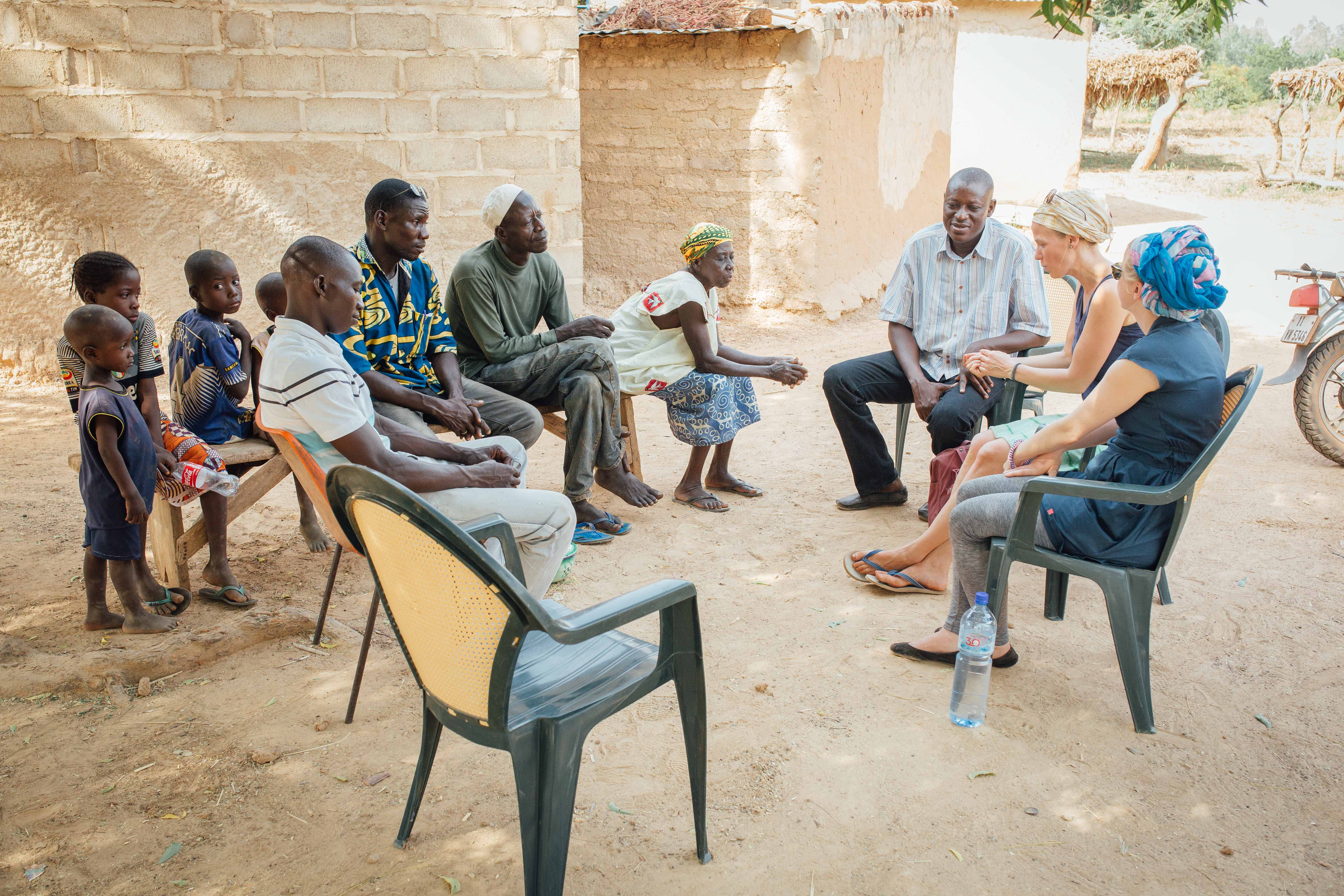 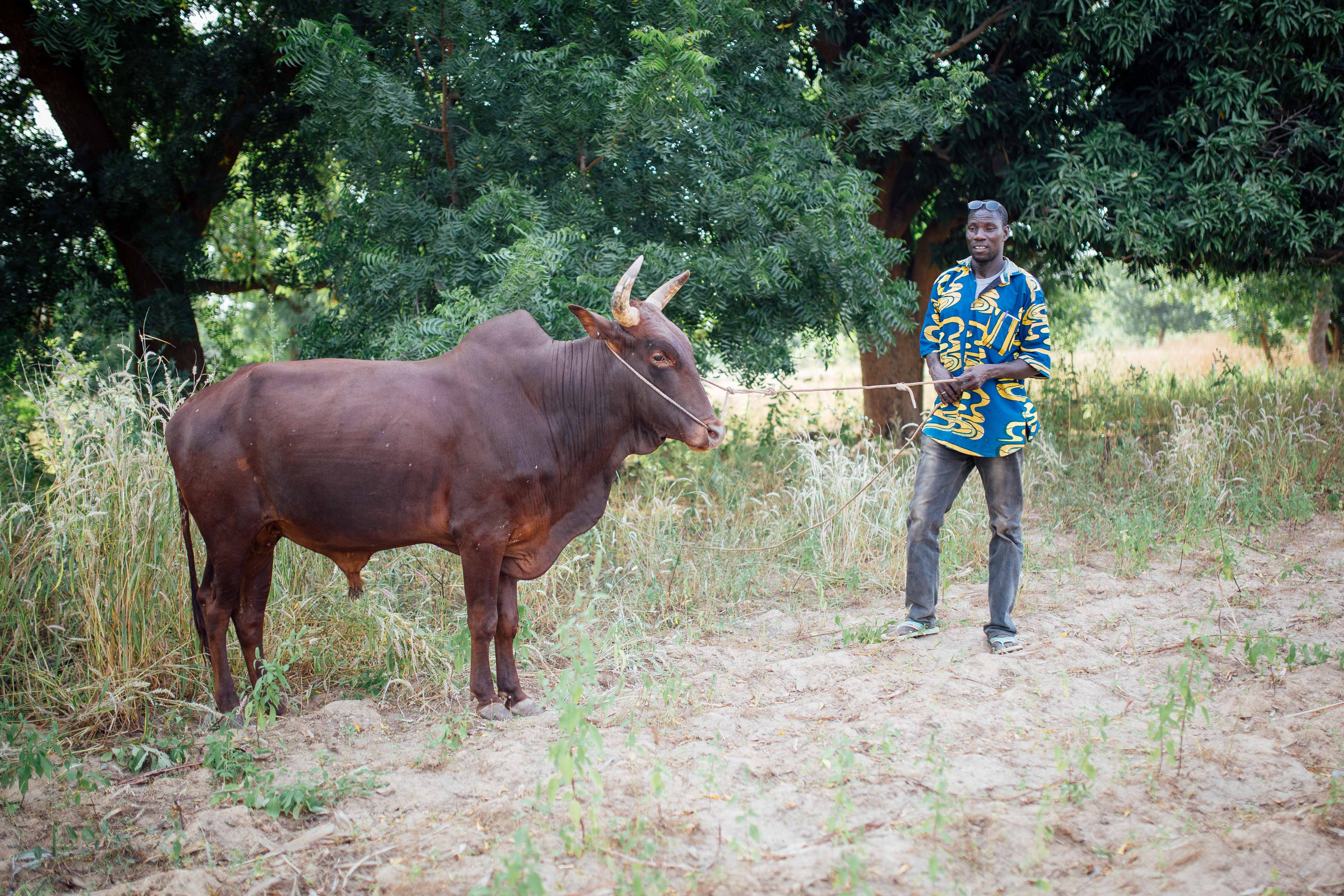 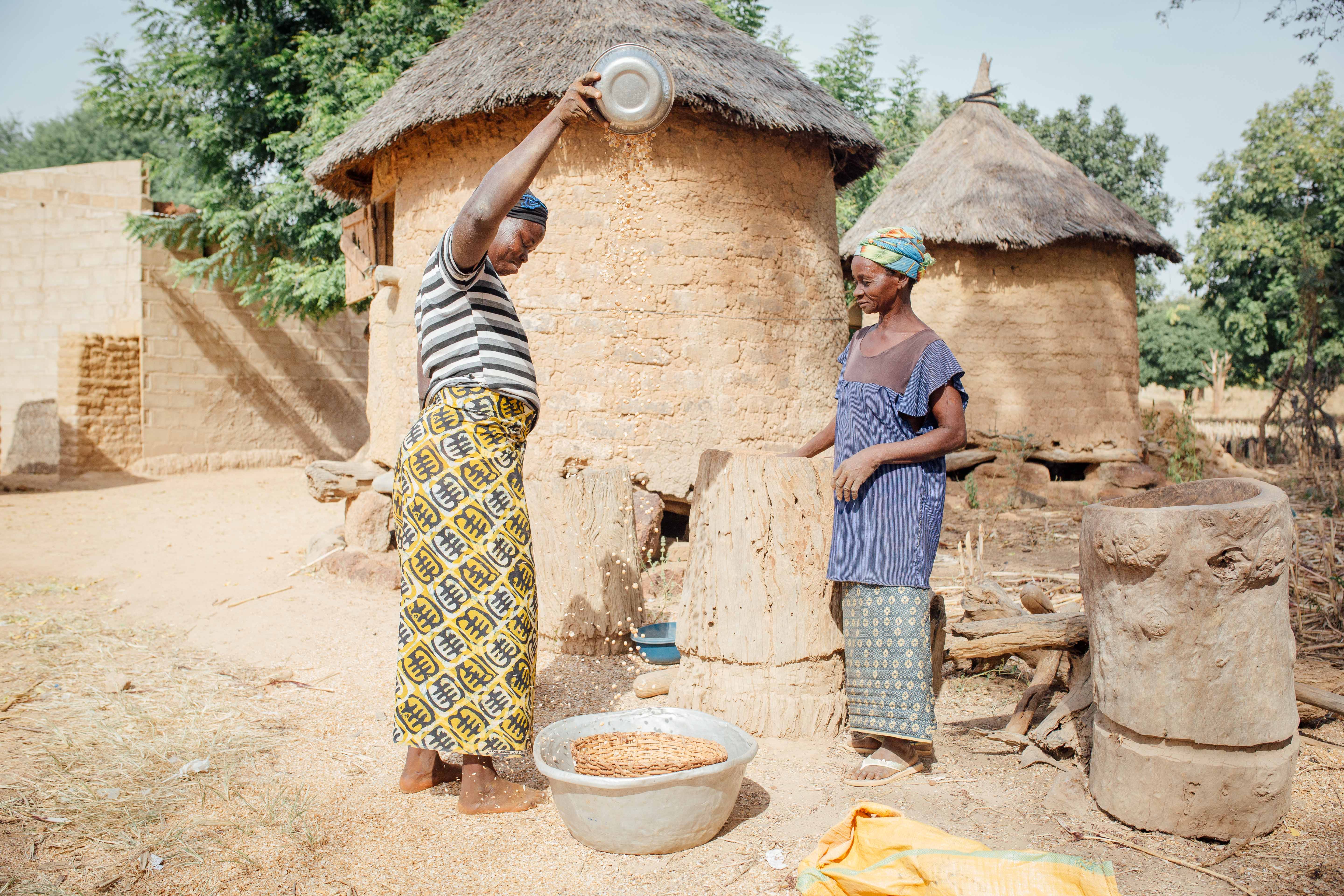 Thank you
www.agbe.org